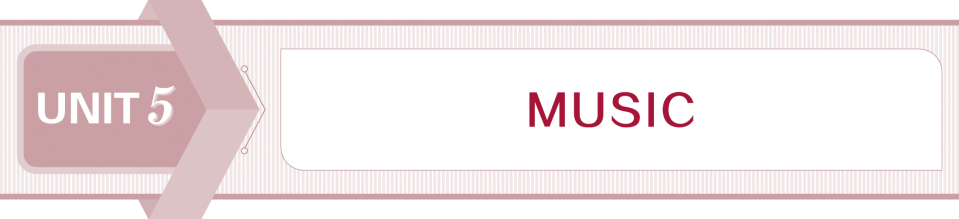 Section Ⅴ  Writing
WWW.PPT818.COM
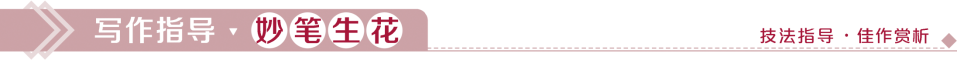 本部分内容讲解结束
按ESC键退出全屏播放